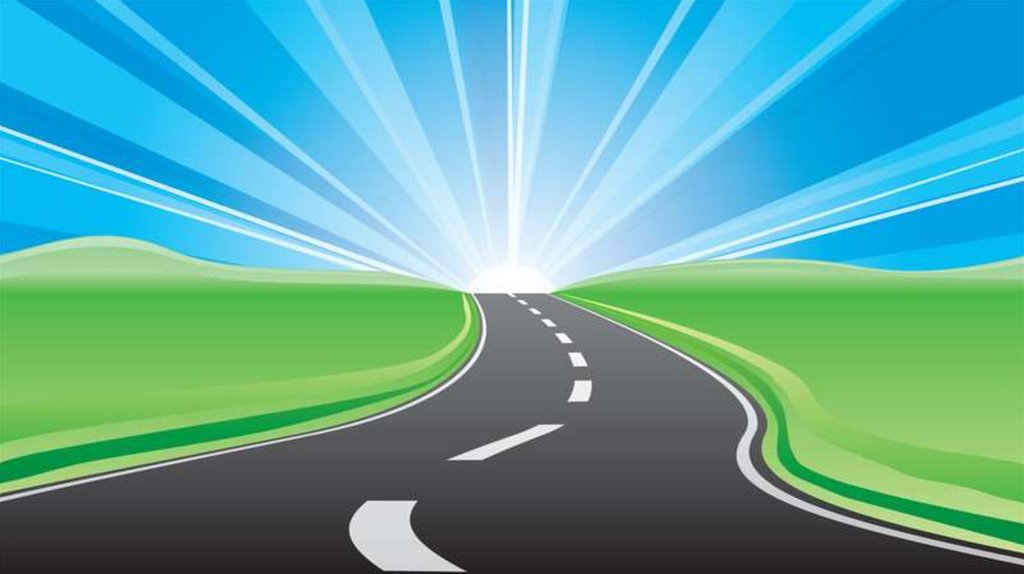 Интерактивный проект 
«Мы идем в банк»
Автор:
Прыгункова Валентина Михайловна,
обучающаяся 9  класса 
МБОУ СОШ №14 г. Пятигорска
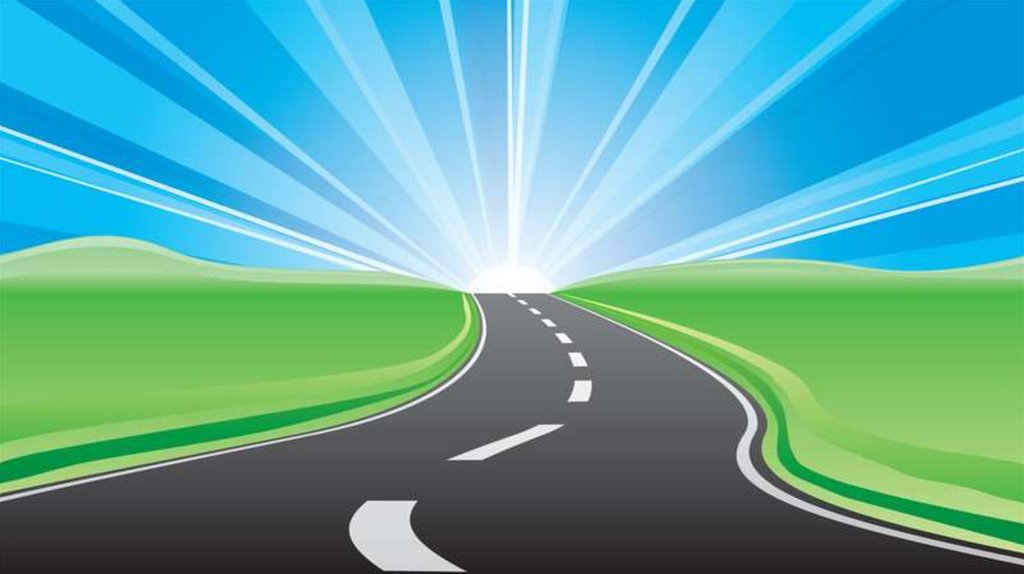 Сбербанк
Адрес: 
г. Пятигорск, ул. Панагюриште 4
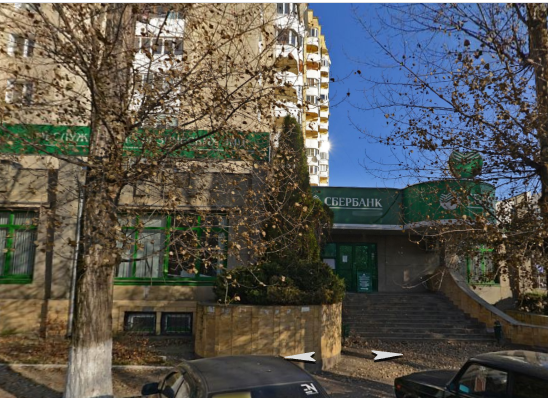 Режим работы: 
Пн-Пт  8:30-18:30
Сб 8:30-17:00
Вс выходной
Тел.: 
900+7 (800) 555-55-50
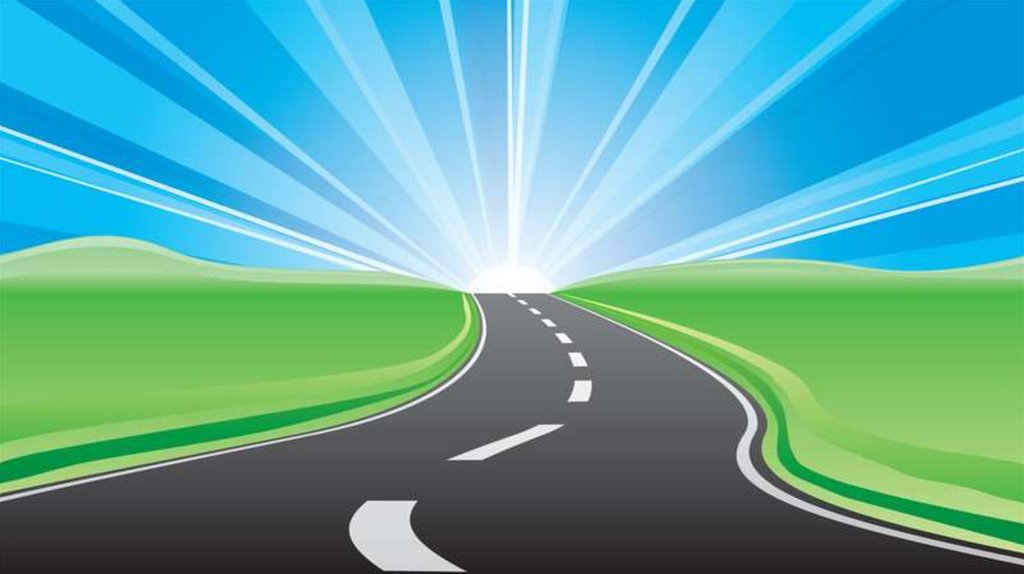 Услуги, предоставляемые банком:
1
2
3
Обслуживание физических
 лиц
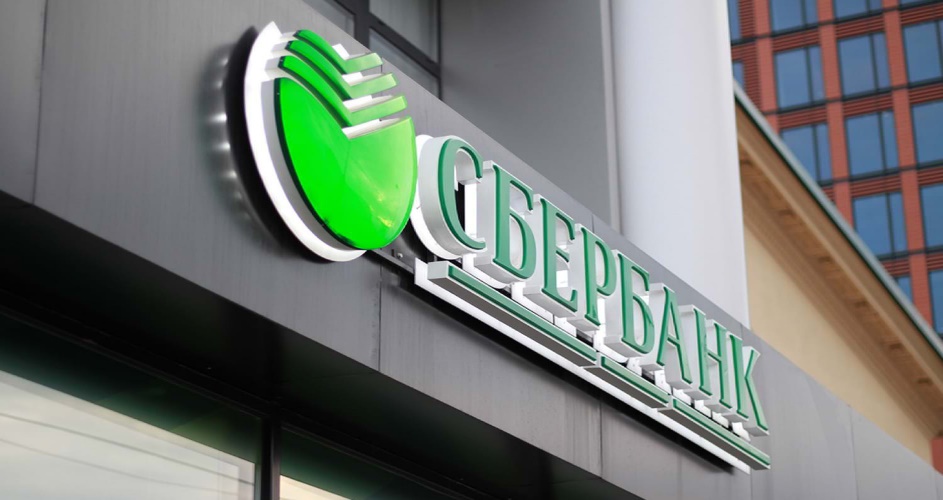 Оформление/прием 
документов
Оформление и выдача 
кредита
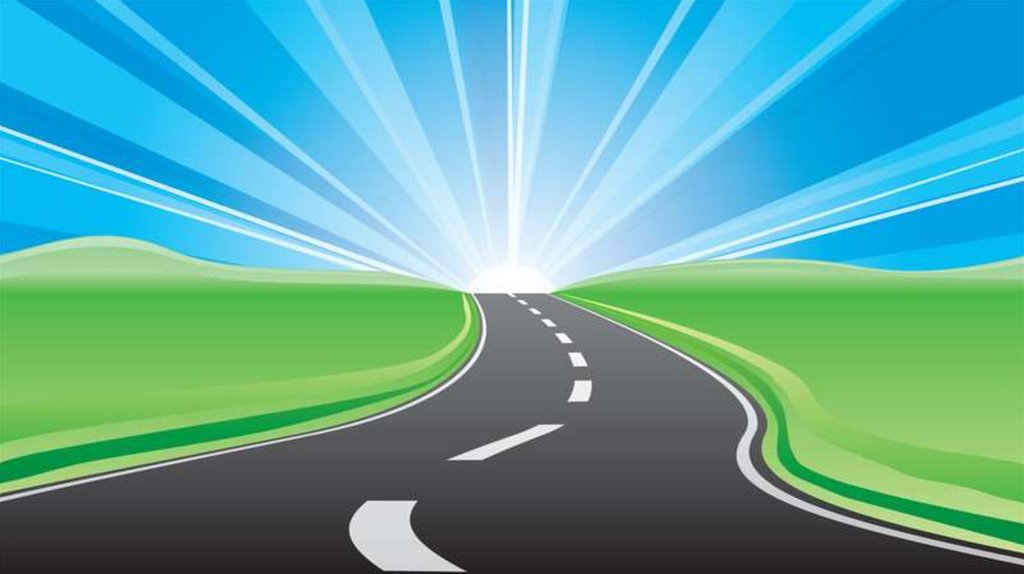 Путь пешком
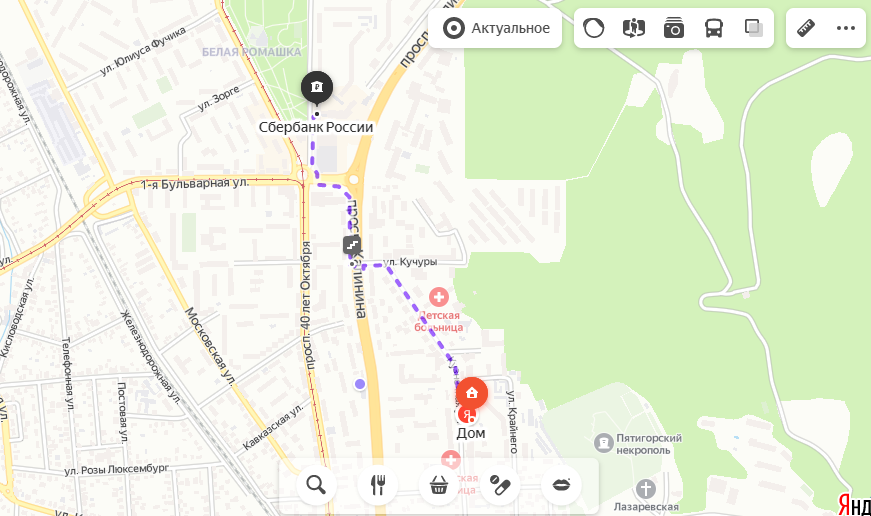 Фото проложенного маршрута пешком
(при отсутствии удалить слайд)
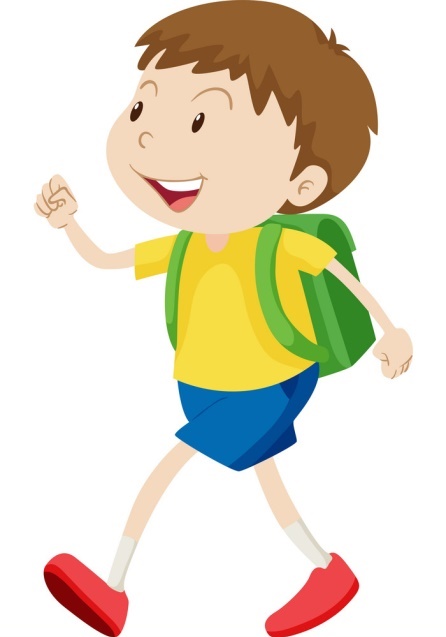 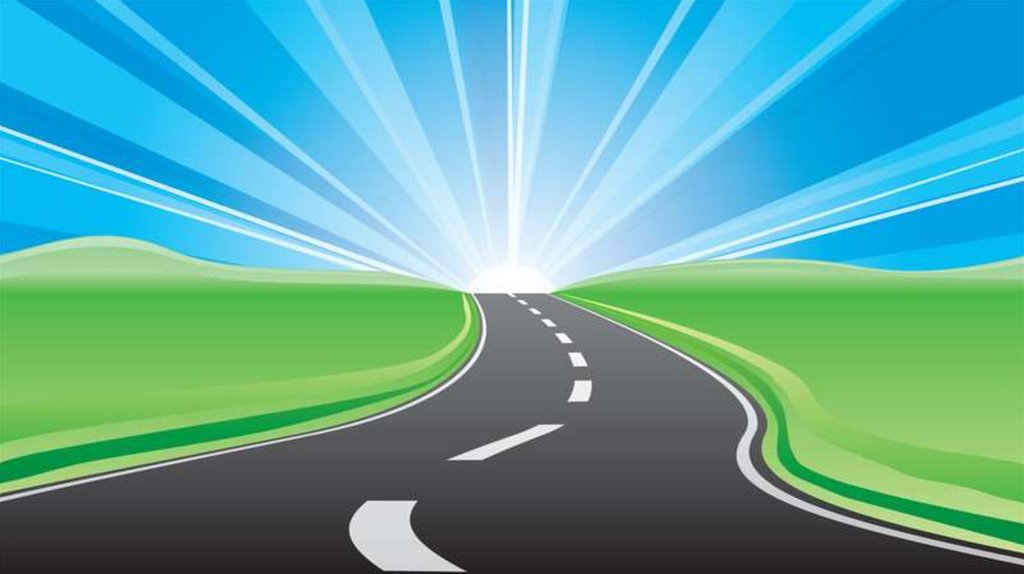 Путь на такси
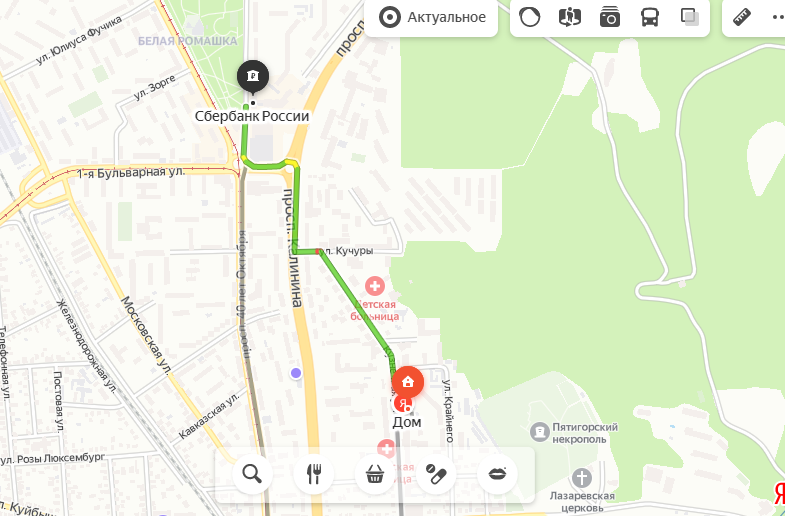 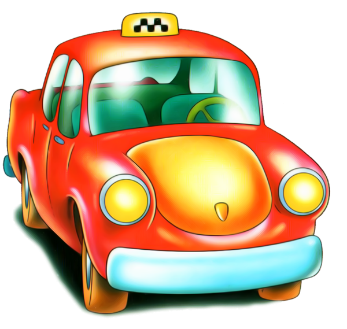